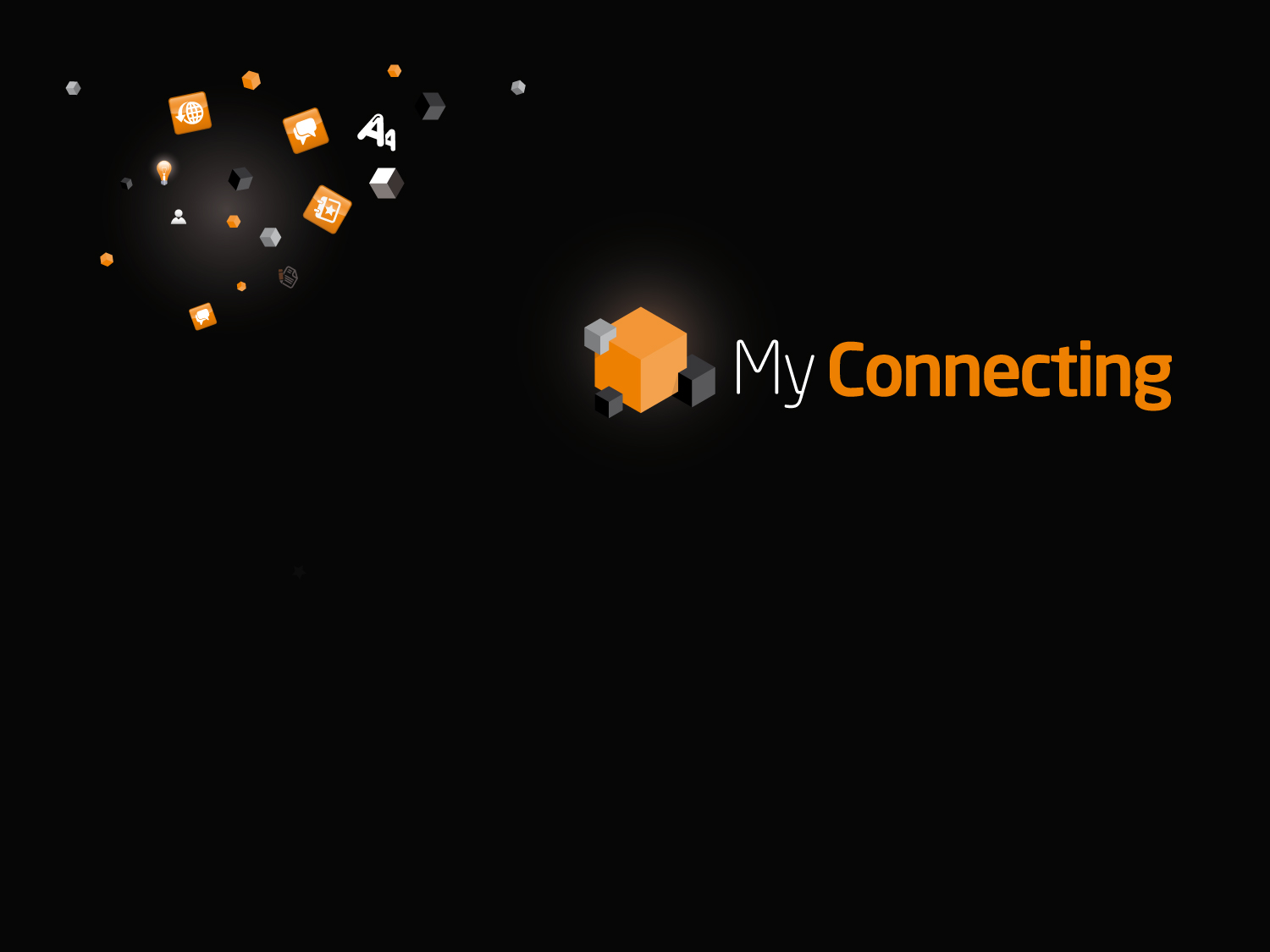 Réforme de la Formation ProfessionnelleCPF, PP, PLAN : Des opportunités et des libertés nouvelles21 septembre 2015
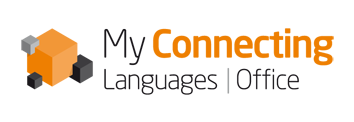 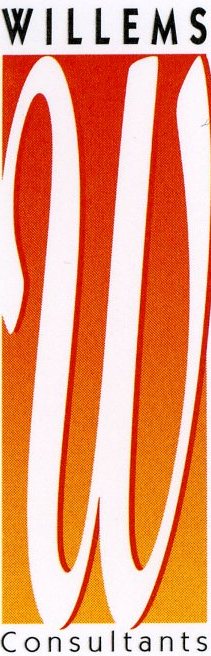 Ils interviennent aujourd’hui :
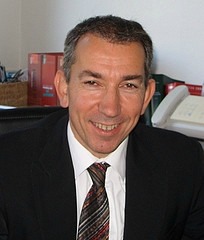 Jean Pierre Willems, expert en droit social et formation
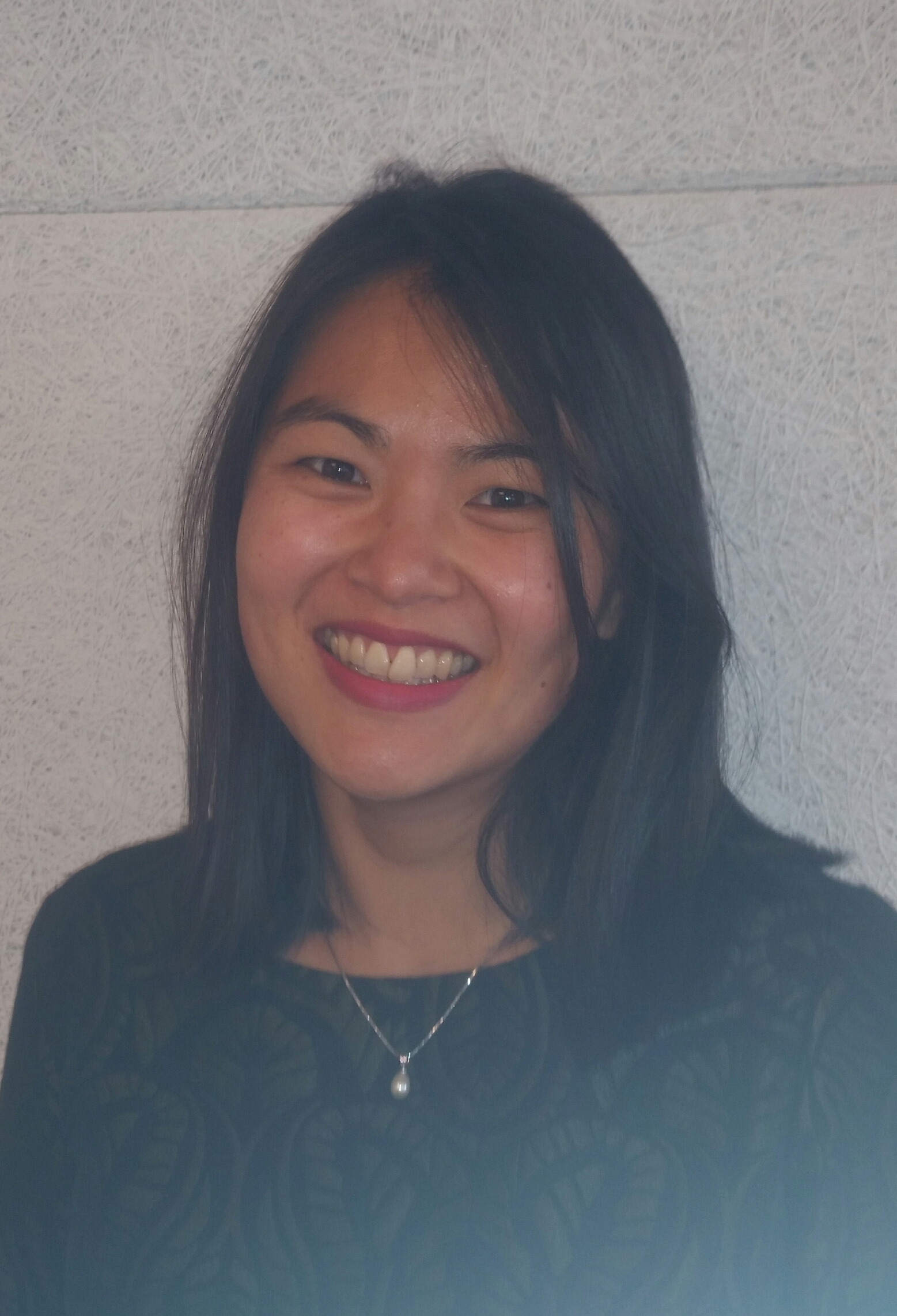 Moui Huynh, Directrice Commerciale
[Speaker Notes: Insister sur le coaching en tant que know how , copié mais pas égalé


Qui sont les coachs ? Quel est leur profil ? Quel type d’accompagnement par le coach ? Y-a-t-il un coach pour tout type d’apprenant ? Quelle est la répartition exacte des rôles entre coach et formateur ?]
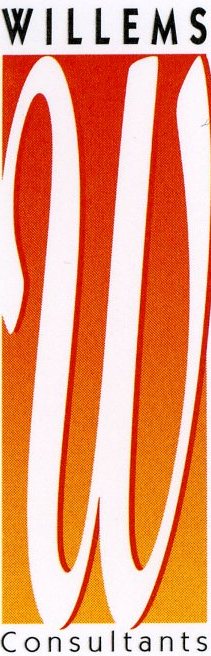 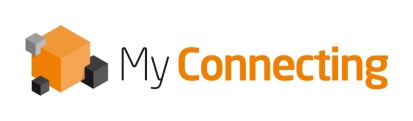 Des opportunités
Des conditions réunies pour des opportunités multiples sur le CPF

L’utilisation systématique des périodes de professionnalisation


Des libertés


Des souplesses sur les formations a distance

Des actions de formation…ou de développement des compétences

Un calendrier à déterminer pour les consultations du ce
CPF : De la politique de formation a la politique sociale
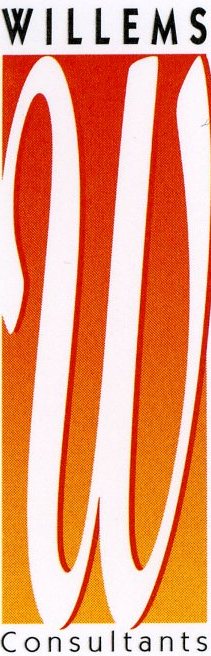 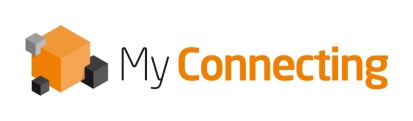 Formations éligibles au CPF :
 ne présentant pas d’intérêt pour l’entreprise
Mise en place d’une offre pour répondre aux demandes des salariés
Sinon : démarche individuelle avec utilisation possible du CEP ou MyConnecting
Formations éligibles au CPF ne présentant pas d’intérêt pour l’entreprise
Formations éligibles au CPF 
pouvant entrer dans la politique de formation de l’entreprise
Des mécanismes d’incitation des salariés à utiliser le CPF :
Construction d’une offre
Suivi pendant le temps de travail
Abondements
Reconnaissance des compétences
Formations éligibles au CPF pouvant entrer dans la politique de formation de l’entreprise
Des mécanismes d’incitation des salariés à utiliser le CPF :
Construction d’une offre
Suivi pendant le temps de travail
Abondements
Reconnaissance des compétences
Formations non éligibles au CPF entrant dans la politique de formation (dont formations anciennement accessibles en DIF)
Intégration dans le plan de formation
Formations non éligibles au CPF entrant dans la politique de formation (dont formations anciennement accessibles en DIF)
Intégration dans le plan de formation
4
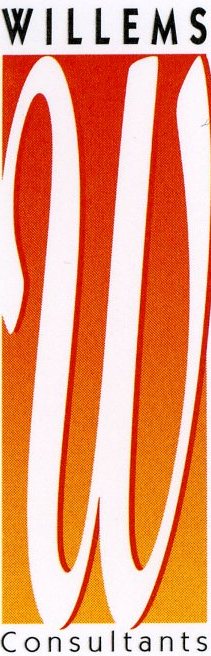 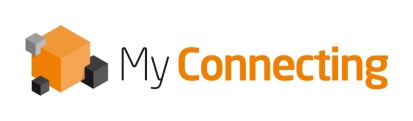 Utiliser le CPF pour développer son plan 
et impliquer tous les salariés
PLAN DE FORMATION
CPF SUR LE TEMPS DE TRAVAIL
CPF HORS TEMPS DE TRAVAIL
Compétences indispensables
Compétences utiles
Compétences non utilisables
Niveau exigé en anglais
Niveau supérieur à l’exigence
Niveau non nécessaire
5
Mettre en œuvre le CPF sur des actions collectives
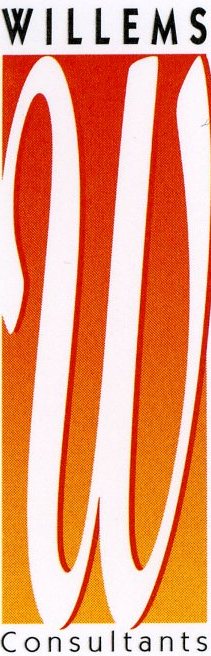 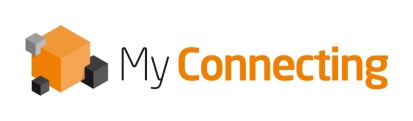 Le CPF est un dispositif : 

Qui a le plus fort taux de financement (35 à 60 euros de l’heure voir sans plafond)
Qui fonctionne sur une logique individuelle (financement par salarié)


Ce qui peut s’avérer intéressant sur des actions collectives (en groupe ?) : 

40 euros x 8 = 320 euros de l’heure, soit 2340 euros / jour


Opportunité de dégager un résultat pouvant financer d’autres formations

Possible avec un Organisme de Formation d’entreprise (ou de groupe) ou un partenaire
Profiter des  disponibilités 2015
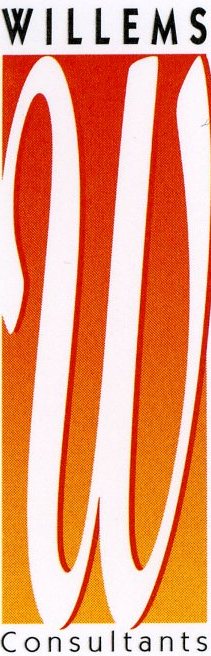 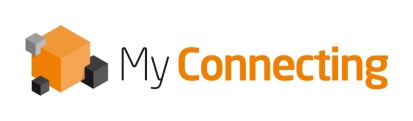 Les OPCA ont engagé très peu de fonds en 2015.

Certains prennent des mesures d’engagements dérogatoires sur la fin de l’année : 

L’AFDAS vient de décider d’abonder systématiquement les projets de formation pour lesquels les salariés manquent d’heures

DONC =>

Se rapprocher de son OPCA pour ne pas passer à côté des opportunités
Ne pas conclure d’accord de gestion directe (fausse opportunité)
Systématiser le recours aux périodes 
de professionnalisation
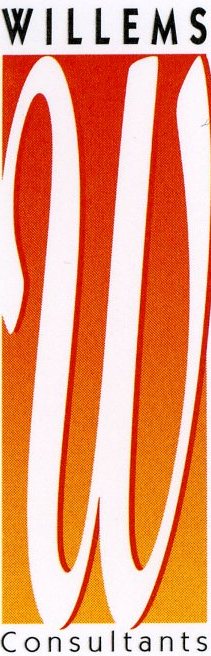 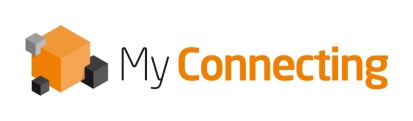 Toutes les certifications inscrites a l’inventaire sont éligibles de plein droit aux périodes de professionnalisation :

Les principales certifications en langues : TOEIC, TOEFL, BULATS, Certificats Cambridge, Bright…
Des certifications bureautiques : TOSA, PCIE…
Des certifications obligatoires :  CACES, Habilitations électriques, FCO, FIMO… 
Des certifications en informatique : Certifications CISCO et Microsoft (Share Point, Office 365, administration base de données SQL…).

Pour retrouver la liste complète : http://cncp.gouv.fr

La durée minimale de 70 heures n’est pas applicable à toutes les formations débouchant sur une certification de l’inventaire
Des libertés
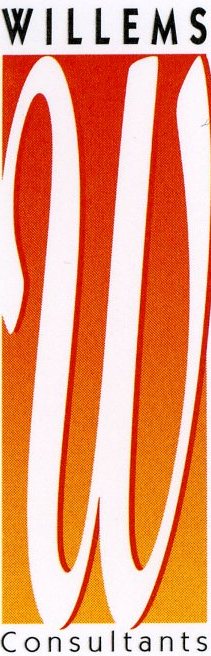 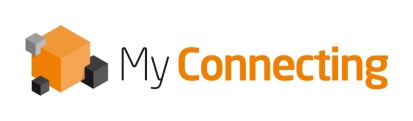 Des souplesses sur les formations à distance

Des actions de formation…ou de développement des compétences

Un calendrier a déterminer pour les consultations du CE
La Formation Ouverte à Distance
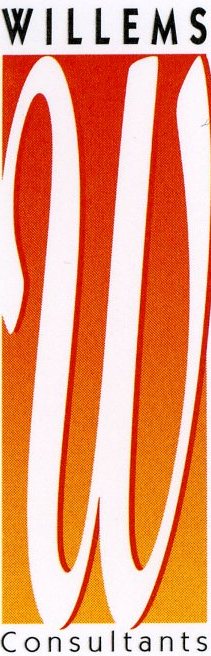 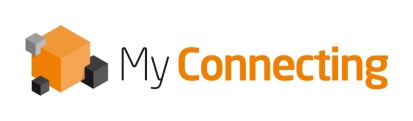 Obligation de prévoir la nature des travaux demandés au stagiaire 

Obligation de mettre en place une assistance pédagogique et technique 

Obligation d’avoir une évaluation (intermédiaire et/ou finale) qui porte sur le processus ou les acquis 

L’assiduité se déduit de ces éléments (pas d’obligation de tracer le temps effectif ou les connexions)
10
La défiscalisation du plan de formation…
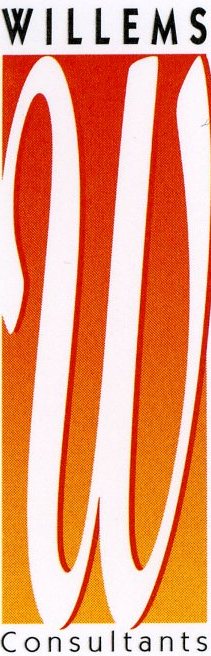 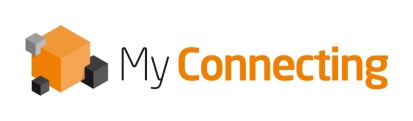 La définition légale n’a évolué que pour les actions de formation à distance. Pour le reste, la conception traditionnelle demeure.
Actions de formation
Information, évènementiels, analyse de pratiques, supervision, coaching, travail collaboratif, formations en situation de travail, tutorat, conseil, accompagnement, colloques, congrès, clubs professionnels, mise à disposition de ressources, etc.
Autres actions
… ouvre les possibilités d’articuler la formation avec d’autres dispositifs de professionnalisation
Les nouvelles dispositions de la Loi Rebsamen…
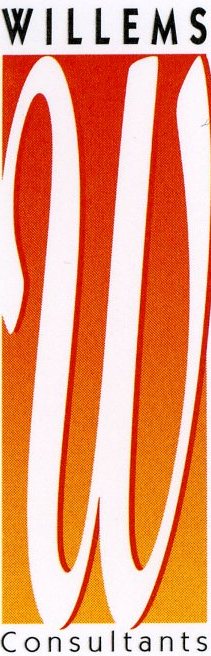 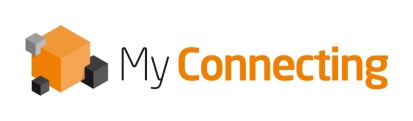 A compter du 1er janvier 2016 (entreprise avec CE : plus de 50 ?)

Trois consultations obligatoires : 

Stratégie d’entreprise et ses impacts (politique de formation)

Situation économique et financière 

Politique sociale (plan, contrats et périodes de professionnalisation, CPF, apprentissage…)

Et trois négociations obligatoires : 

Rémunération, temps de travail et partage de la valeur ajoutée

Egalite professionnelle et qualité de vie au travail (dont travailleurs handicapes, prévoyance, droit d’expression)

Gestion des emplois et des parcours professionnels (tous les 3 ans, au moins 300 salaries)
Calendrier 2016
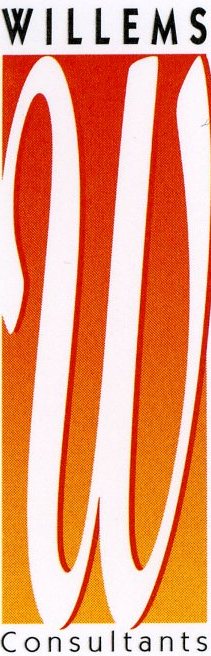 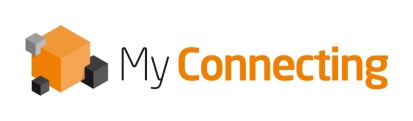 Construction d’un calendrier : 
Organisant les 3 consultations et les 2 négociations annuelles 
Prenant en compte la négociation triennale

Exemple de trois stratégies différentes :
C Stratégie

N Salaires/Durée travail

C Résultats économiques

N Qualité de vie

C Politique sociale
C Stratégie

C Politique sociale

C Résultats économiques

N Qualité de vie

N Salaires/Durée travail
C Politique sociale

N Qualité de vie

C Résultats économiques

N Salaires/Durée travail

C  Stratégie
L’approche MyConnecting : accompagner
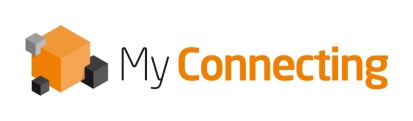 Vous accompagner :

Nous connaissons les règles
Nous avons une vision d’ensemble
Nous pouvons vous aider à communiquer (outils)
Nous  pouvons vous aider à reporter (outils)
Bâtir des parcours rentrant dans les prises en charges
Dans l’analyse des certifications : objectif, avantages / inconvénients, logistique, prix 

Accompagner vos learners – selon votre choix :

Création de leur espace (site « Mon Compte Personnel.gouv »)
Les évaluer
Leur proposer un parcours adapté et les faire adhérer
Choix des certifications
Les rassurer sur le passage des certifications
Organiser la certification
Un exemple de site sur mesure
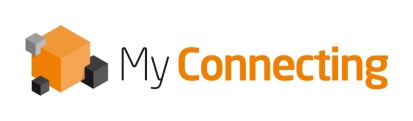 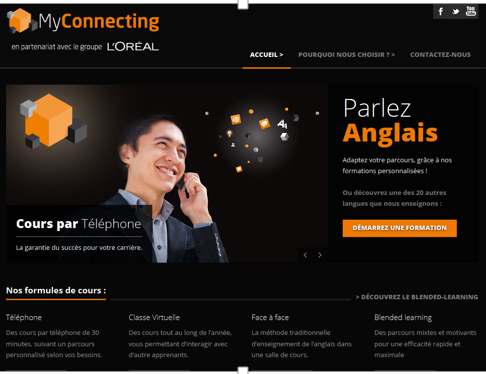 Le salarié s’informe et choisit selon ses droits en toute autonomie
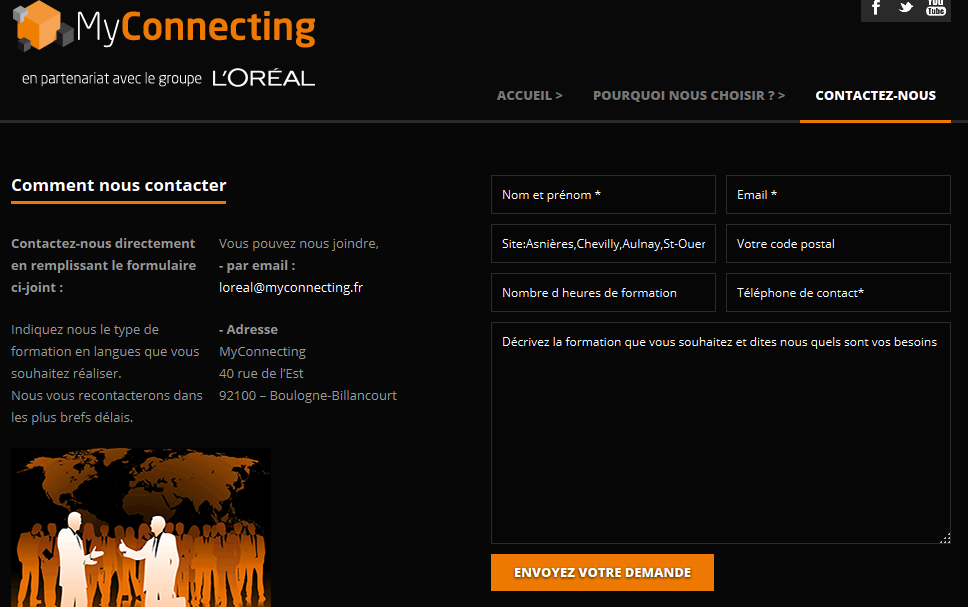 Vous accompagnez le salarié et répondez à son besoin sans y consacrer le temps que vous n’avez pas !
[Speaker Notes: MH]
D’autres exemples d’accompagnement 
« communication CPF »
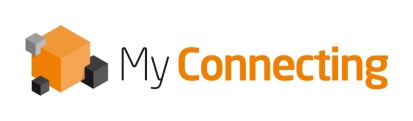 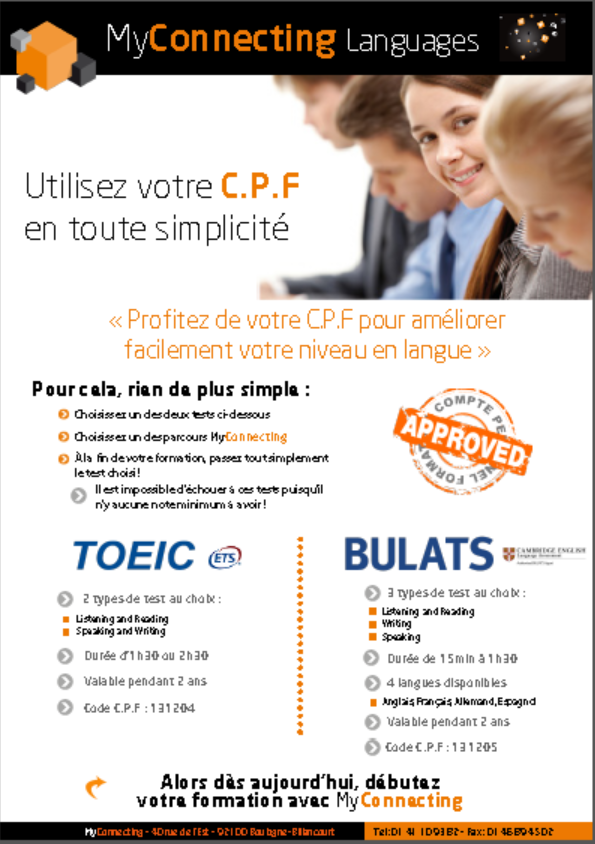 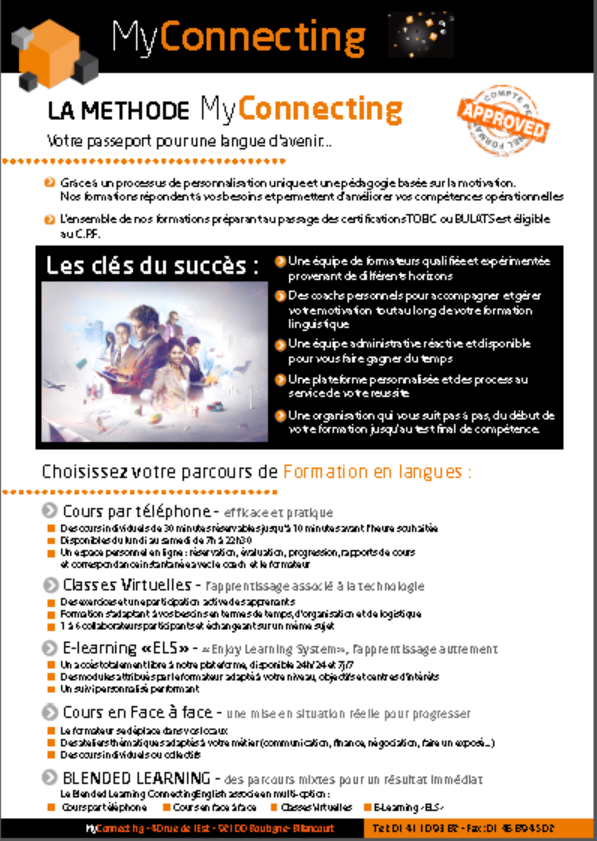 Merci pour votre participation.Prochaine web conférence : Le tutorat : optimiser le ROI de ses formations !
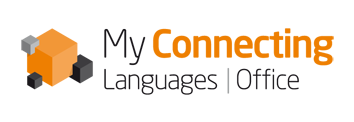 Ils nous font confiance
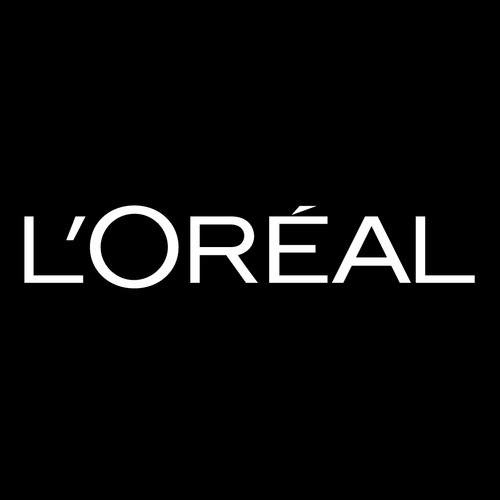 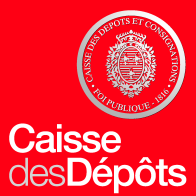 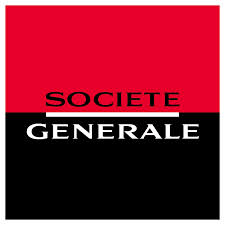 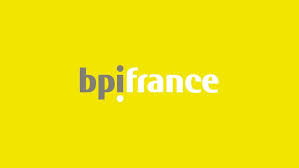 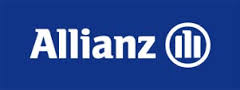 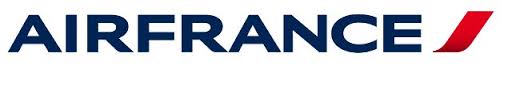 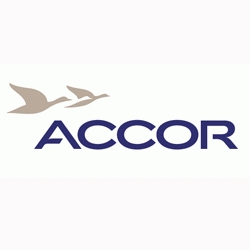 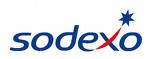 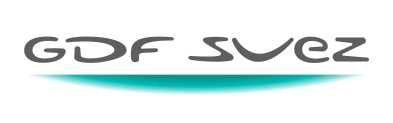 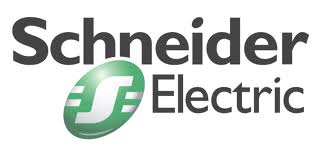 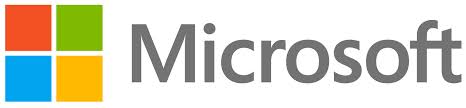 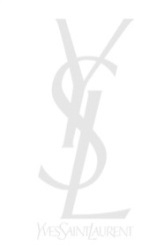 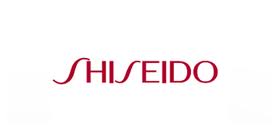 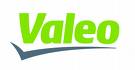 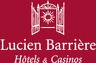 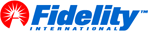 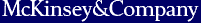 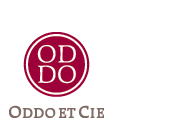 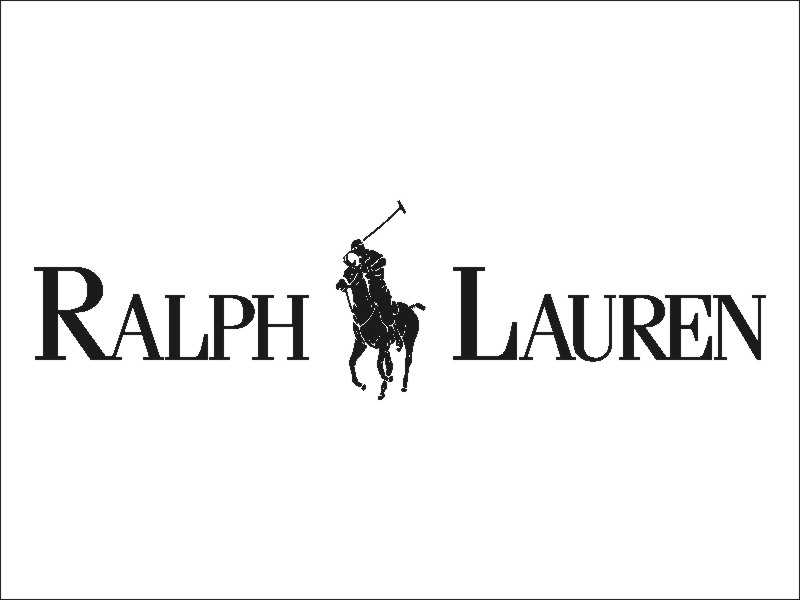 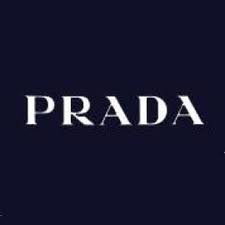 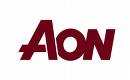 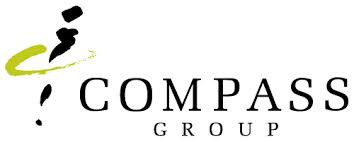 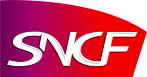 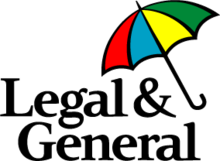 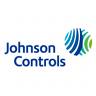 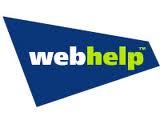 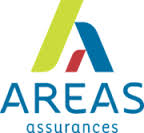 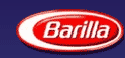 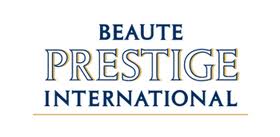 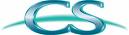 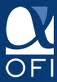 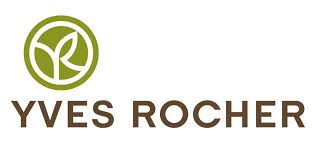 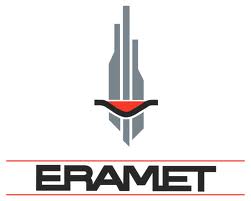 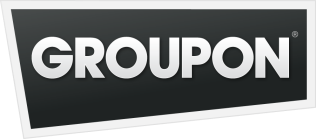 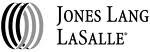 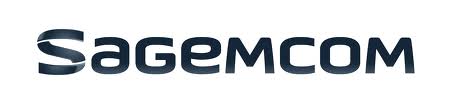 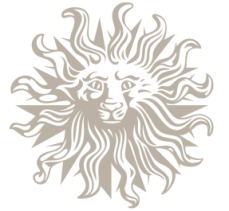 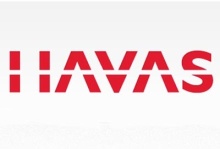 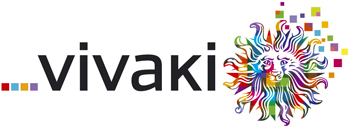 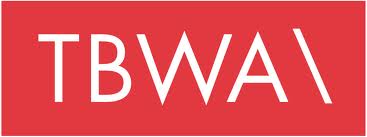 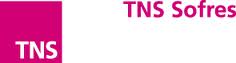